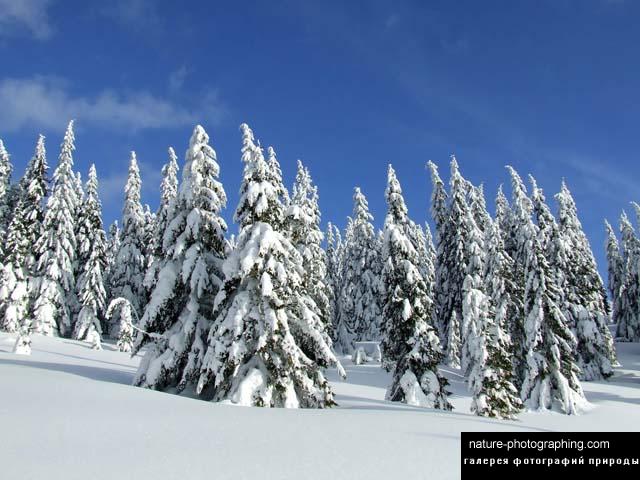 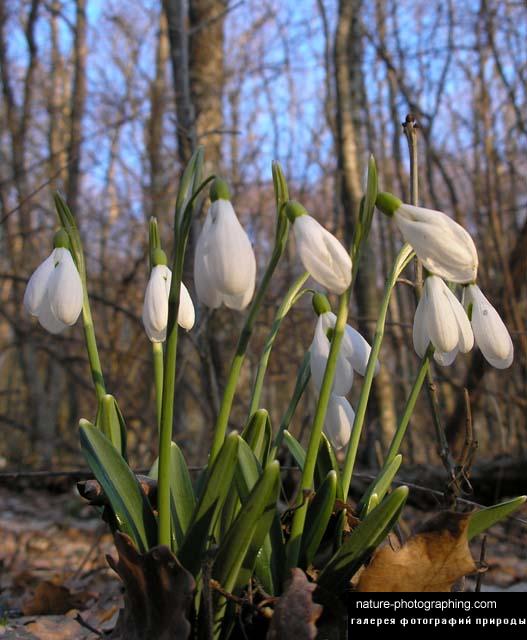 THE ENGLISH YEAR
SEASONS
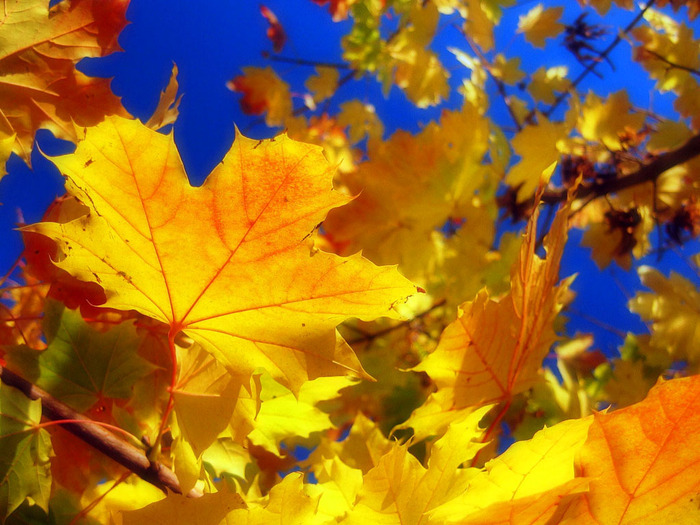 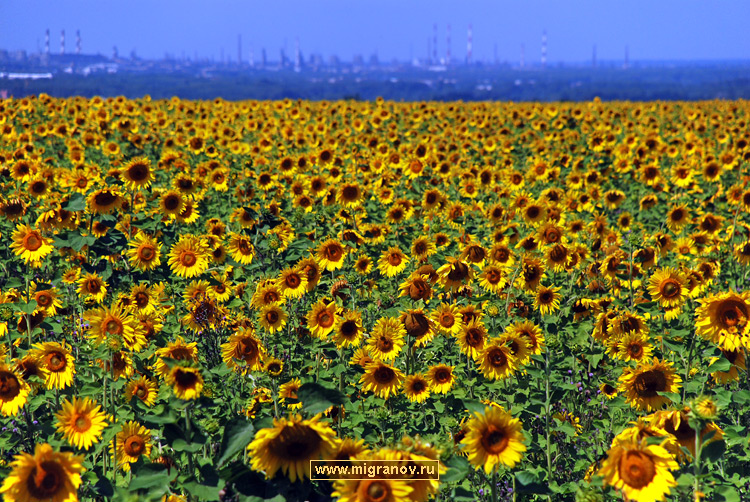 .
This is the season
When children ski
And Father Frost
Brings the New Year Tree.
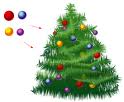 WINTER
This is the season
When birds make their nests
This is the season 
We all like best.
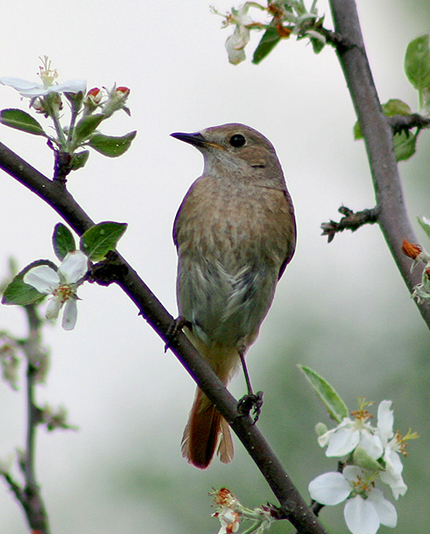 SPRING
This is the season
When nights are short 
And children have plenty
Of fun and sport.
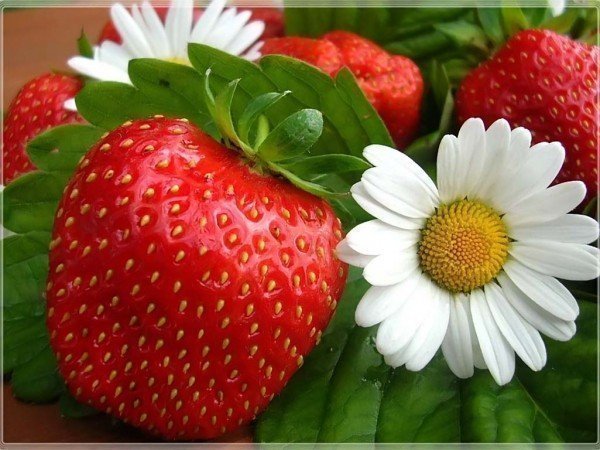 SUMMER
This is the season 
When fruit is sweet,
This is the season
When school friends meet.
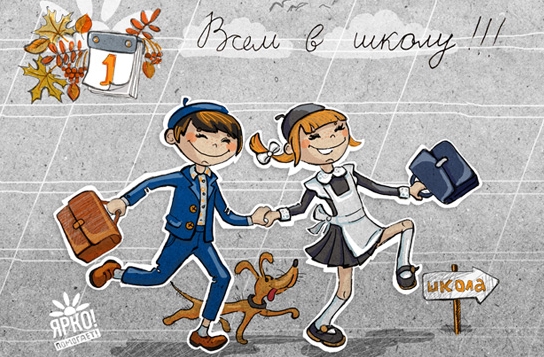 AUTUMN
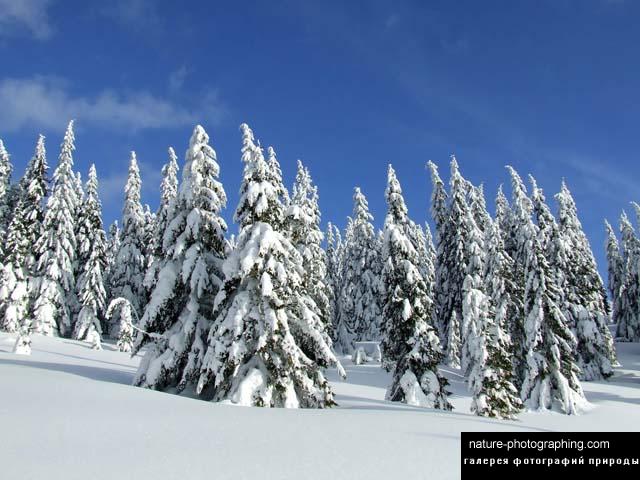 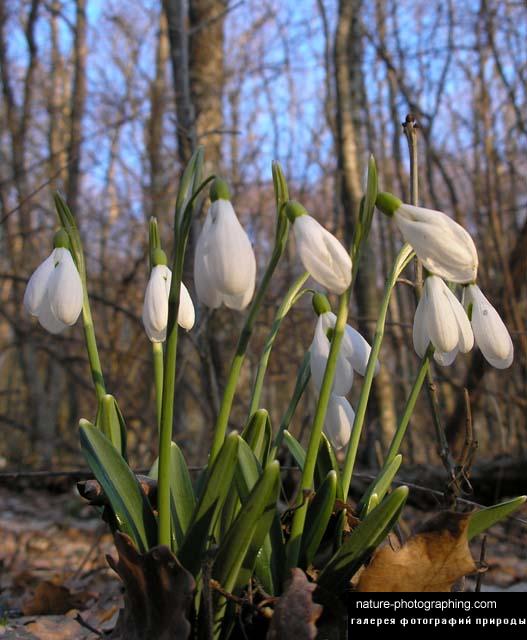 My favourite season  is …
My favourite seasons are...
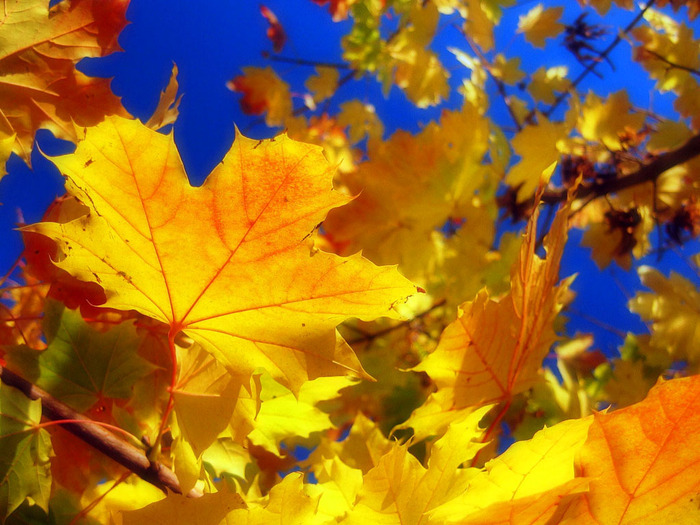 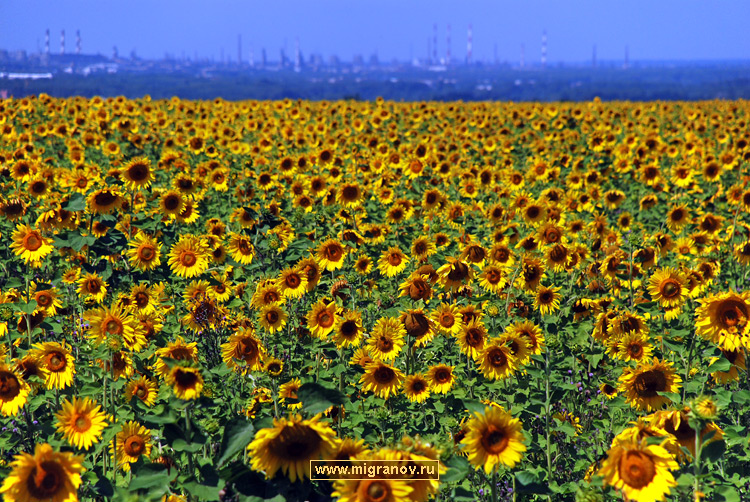 .
WINTER: DECEMBER JANUARY FEBRUARY
NOVEMBER
DECEMBER
JANUARY
FEBRUARY
SPRING: MARCH APRIL MAY
MARCH
APRIL
SUMMER: JUNE  JULY  AUGUST
MAY
JUNE
JULY
AUGUST
AUTUMN: SEPTEMBER OCTOBER NOVEMBER
SEPTEMBER
OCTOBER
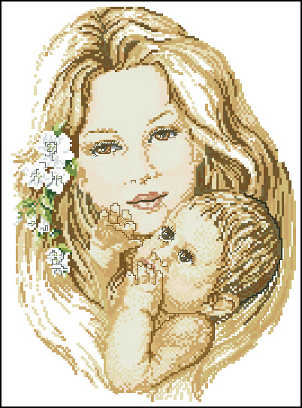 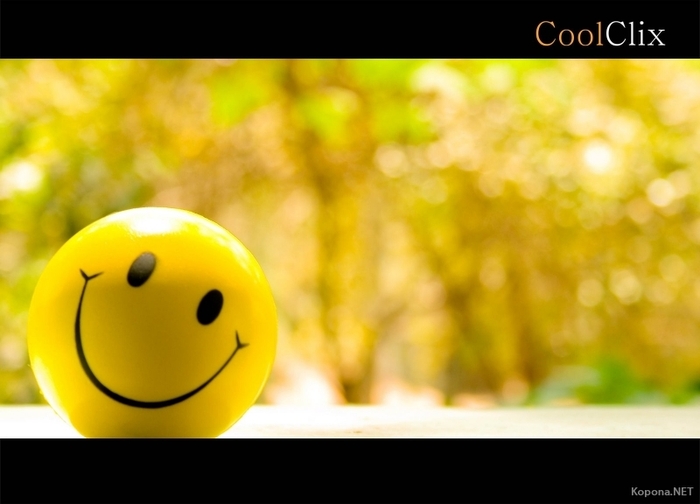 TRUE OR FALSE:
There are twelve months in a year.
In Great Britain there are 3 summer months.
In winter in Great Britain it rains and snows.
Summer comes after winter.
In November in America there is a great holiday-Thanksgiving Day.
 June comes after August.
Winter is the coldest season of the year.
 Halloween is a nice, funny and “tasty” holiday.
 All seasons are beautiful.
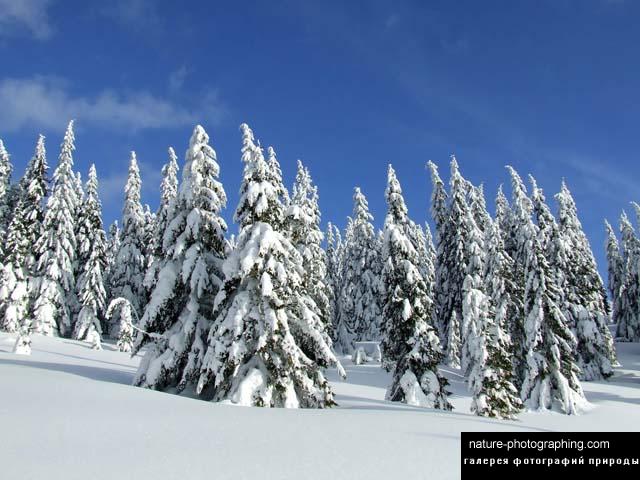 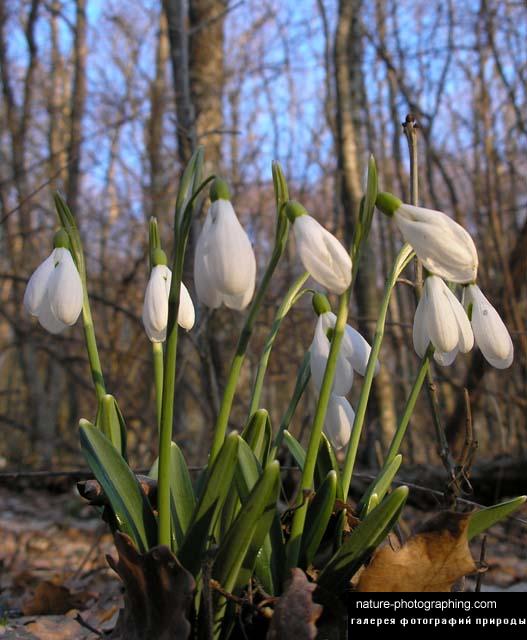 ALL SEASONS ARE
            BEAUTIFUL
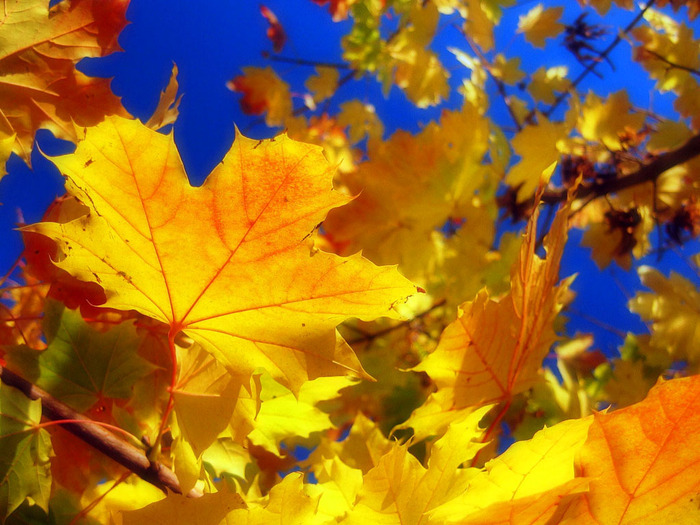 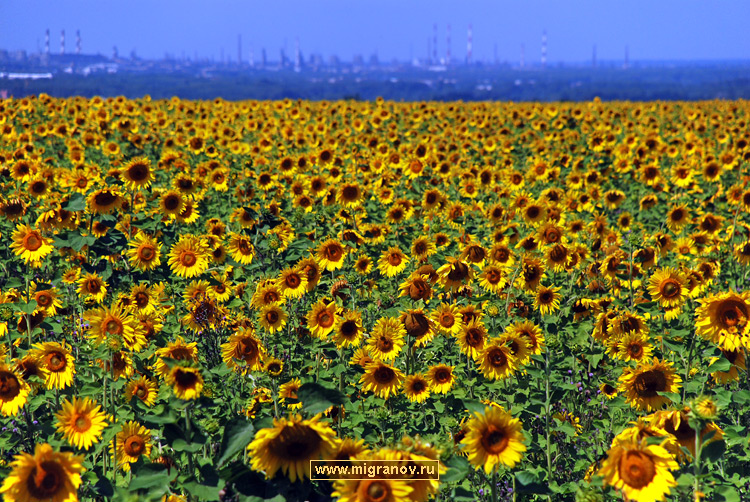 .
Complete the sentences:
I don’t like autumn, it’s a … season. It’s often… 
In summer the days are … and the nights are…
In winter you can have a very… You can enjoy… Forests and fields are … with snow.
I think that forests are more … in autumn than in winter-the leaves in the trees are…
Autumn is a “tasty” season-there are a lot of …
In spring I enjoy the sun because…
I think  all the seasons …
CROSSWORD
1.Summer comes … spring.
2.Autumn is here. Look at this red … on the ground.
3.People … Christmas in winter.
4.Many birds live in this big green …
5. … is the first month of the year.
6.In spring the … is green.
7.March, April and May are the … months.
8.There are four seasons in the … .
THE SONG.IF YOU ARE HAPPY…
Спасибо за внимание!Thank you for your attention!                                   Презентацию подготовила                                               Юнусова наиля исмагиловна,                                               преподаватель английского языка
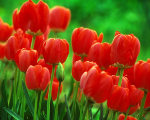